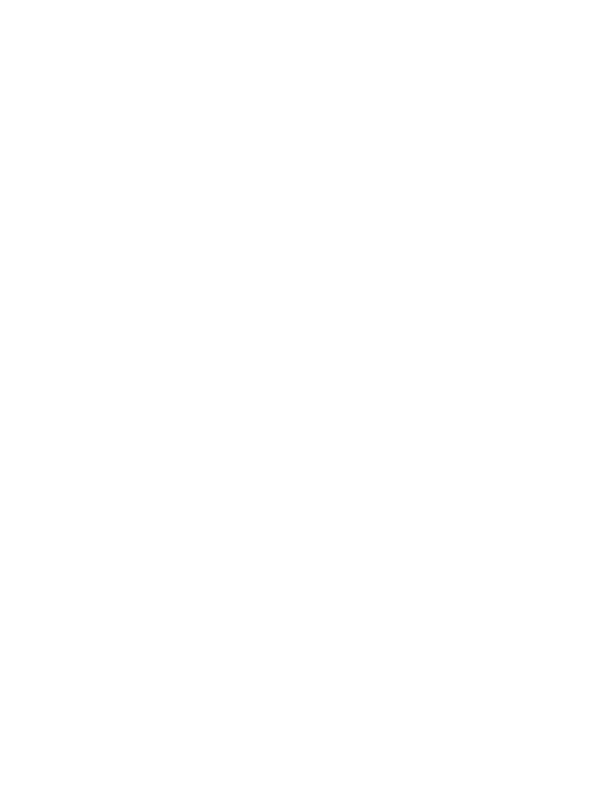 O que é o Núcleo Pedagógico (NuPe) Reitoria?
É um órgão sistêmico vinculado à Pro-reitoria de Ensino para tratar questões acerca do trabalho pedagógico no âmbito do IFSUL e de articulação e comunicação com as Assessorias Pedagógicas dos Câmpus, para o planejamento, o desenvolvimento, o acompanhamento e a avaliação das questões pedagógicas institucionais.
Instituto Federal Sul-rio-grandense
1
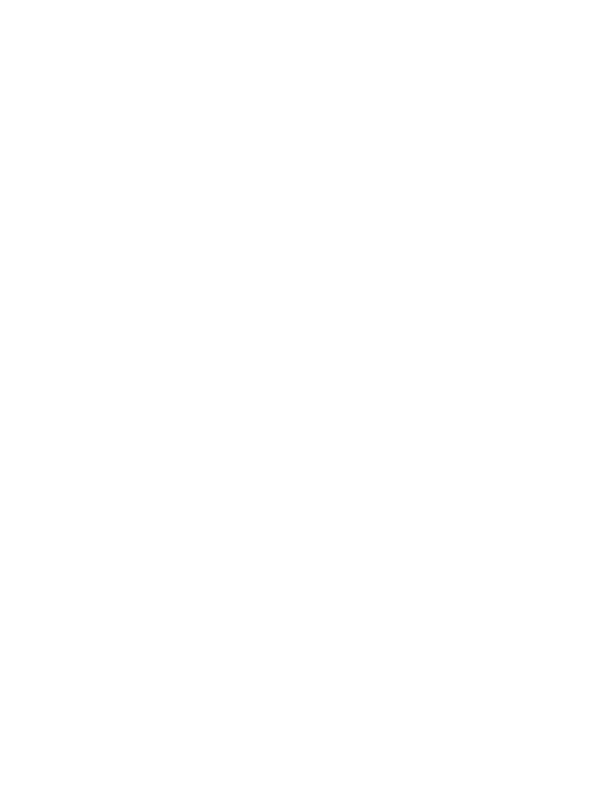 2. Quem compõe o NuPe Pró-reitoria?
Pedagogas/os e Técnicas/os em Assuntos Educacionais vinculados à Pró-Reitoria de Ensino que estejam envolvidos com a atuação no trabalho pedagógico da instituição.

Os componentes do NuPe Reitoria, elege entre os pares um responsável e um suplente, a fim de organizar e democratizar o fluxo comunicativo das questões internas.
Instituto Federal Sul-rio-grandense
2
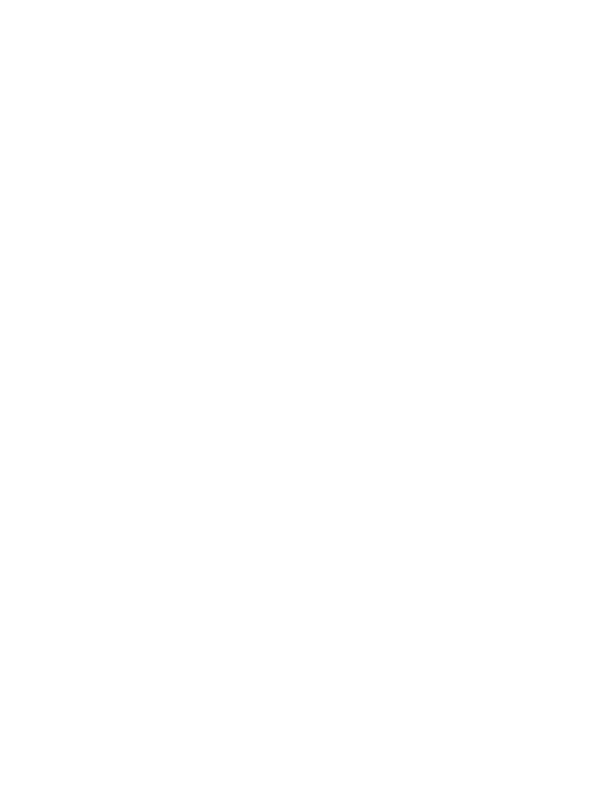 3. Objetivos do Núcleo Pedagógico (NuPe) da Reitoria:
a) Assessorar a Pró-Reitoria de Ensino e as Assessorias Pedagógicas dos Câmpus, no que diz respeito à formação docente, ao currículo educacional e, outras questões do ensino;

b) Identificar necessidades formativas das Assessorias Pedagógicas dos Câmpus;

c) Elaborar o planejamento estratégico de ações junto as Assessorias Pedagógicas dos Câmpus;
Instituto Federal Sul-rio-grandense
3
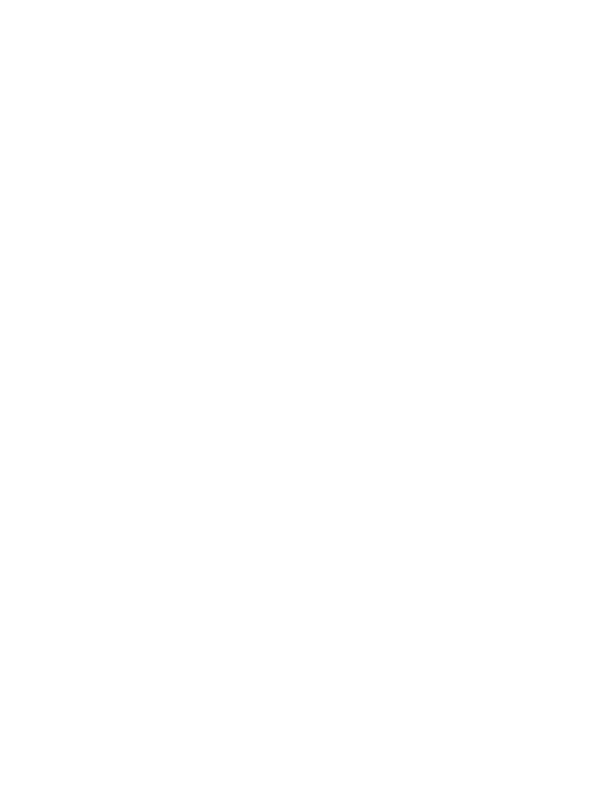 3. Objetivos do Núcleo Pedagógico (NuPe) da Reitoria:
d) Apoiar e contribuir em ações de formação continuada dos professores/as, coordenadores/as de cursos e membros das Assessorias Pedagógicas respondendo, tanto às demandas gerais das Direções de Ensino, das Assessorias Pedagógicas dos Câmpus como às específicas da Pró-Reitoria de Ensino;

e) Realizar reuniões sistemáticas de trabalho com as Assessorias Pedagógicas dos Câmpus, para o planejamento de ações, em consonância com a Pró-reitoria de Ensino e Direção/Departamento de Ensino;
Instituto Federal Sul-rio-grandense
4
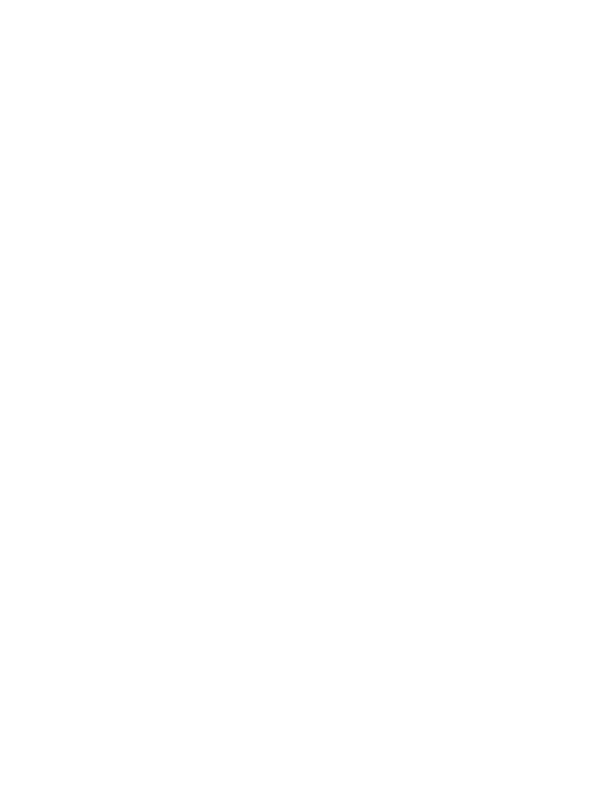 3. Objetivos do Núcleo Pedagógico (NuPe) da Reitoria:
f) Analisar os resultados de avaliações internas e externas e propor medidas para melhoria dos indicadores da eficiência acadêmica;

g) Divulgar o relatório anual das ações do Núcleo Pedagógico (NuPe), entre outros.
Instituto Federal Sul-rio-grandense
5
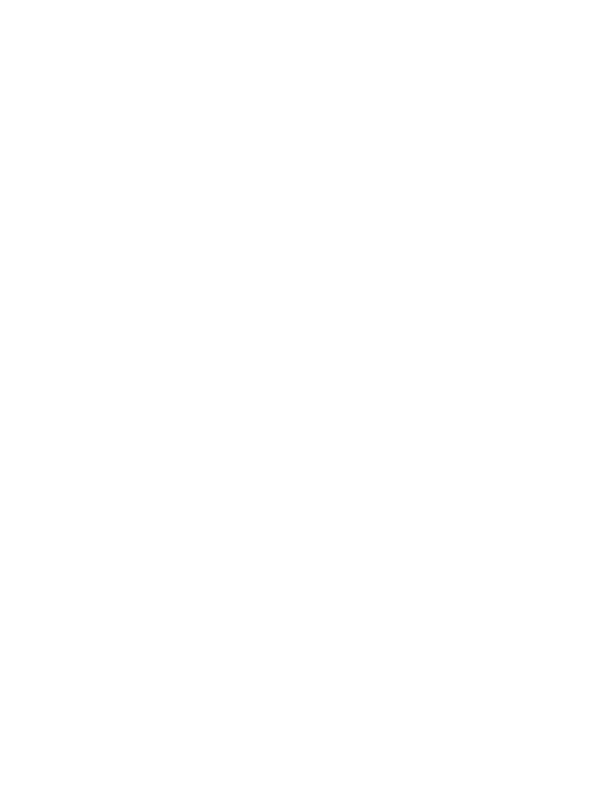 4. Atribuições do NuPe Reitoria:
a) Prestar assessoria à Pró-Reitoria de Ensino e aos Câmpus, nas questões técnico-pedagógicas ou outras necessárias;
b) Realizar assessoria técnico-pedagógica, em pares, de propostas de criação/mudança curricular de PPC ou outros documentos do gênero;

c) Emitir parecer técnico e/ou didático-pedagógico, quando necessário;
Instituto Federal Sul-rio-grandense
6
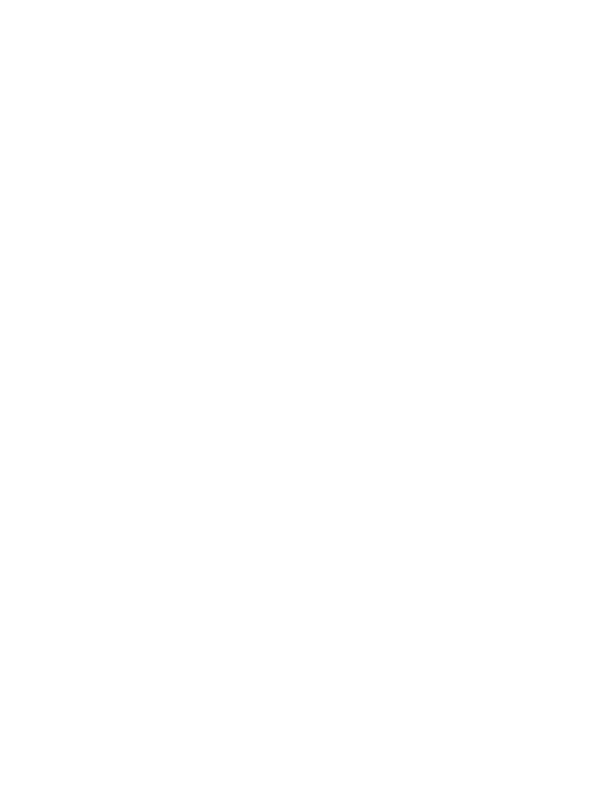 4. Atribuições do NuPe Reitoria:
d) Assessorar e participar de projetos de ensino, extensão, pesquisa e desenvolvimento institucional, quando solicitado;

e) Facilitar o processo comunicativo entre as Assessorias Pedagógicas dos Câmpus;

f) Executar orientações técnico-pedagógicas, notas técnicas e outros documentos do gênero;
Instituto Federal Sul-rio-grandense
7
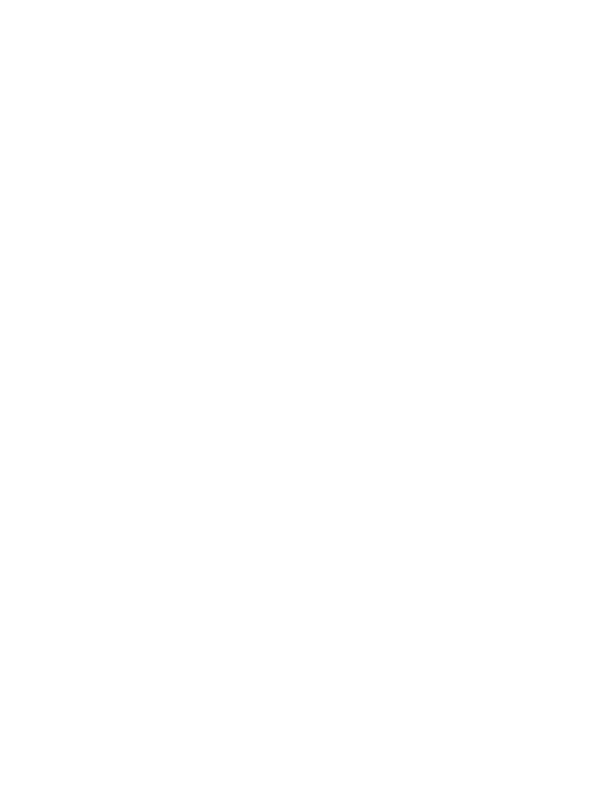 4. Atribuições do NuPe Reitoria:
g) Planejar e colaborar na execução de programas e políticas de formação docente em conformidade com a Direção/Departamento de Ensino e as Assessorias Pedagógicas dos Câmpus;

h) Construir propostas de políticas de incentivo a inovações pedagógicas e apoiar o seu desenvolvimento;
Instituto Federal Sul-rio-grandense
8
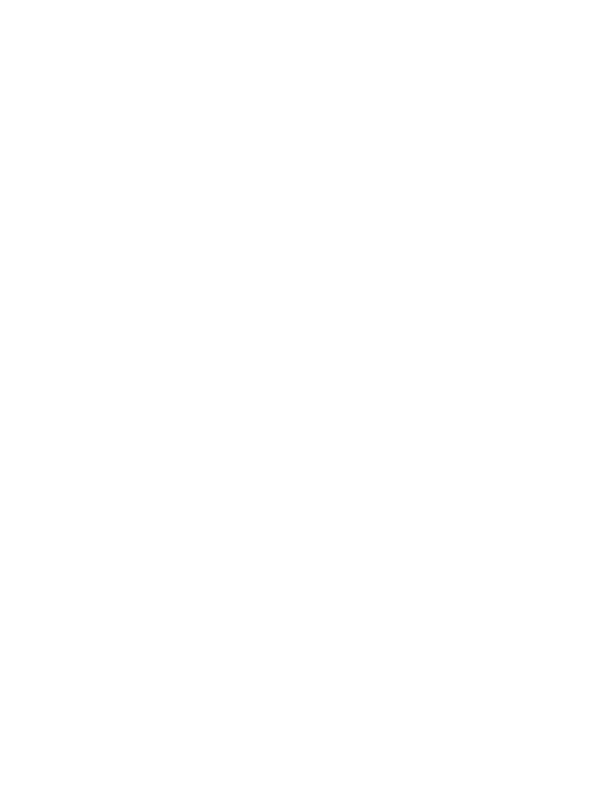 4. Atribuições do NuPe Reitoria:
i) Apoiar as Assessorias Pedagógicas dos Câmpus na publicização de ações exitosas e experiências docentes, com foco nas práticas pedagógicas;


j) Atender outras demandas de natureza técnico-pedagógicas da instituição, entre outras.
Instituto Federal Sul-rio-grandense
9
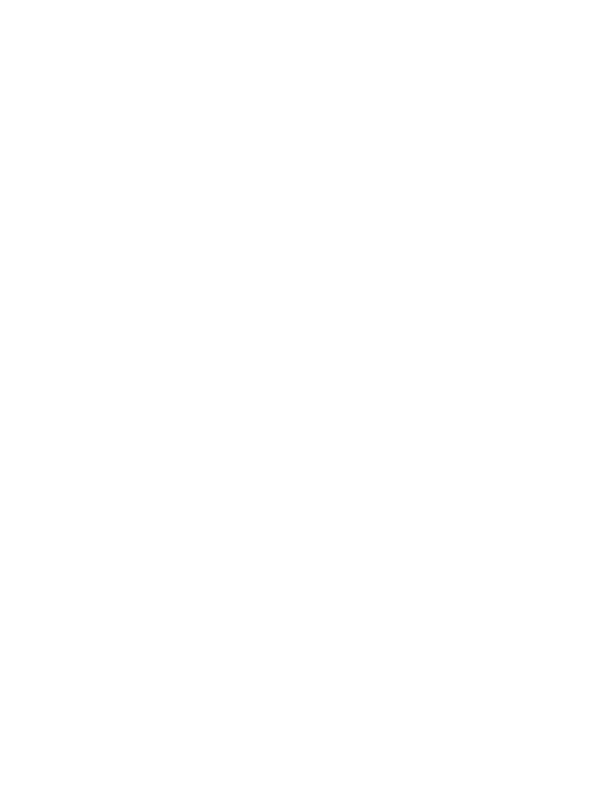 5. Outras informações:
Essa comissão é um projeto da Pró-Reitoria de Ensino, para criar um coletivo que agrega representantes das Assessorias Pedagógicas de todos os Câmpus, para o planejamento de ações técnico-pedagógicas do IFSUL.
Instituto Federal Sul-rio-grandense
10
MUITOOBRIGADO
www.ifsul.edu.br
rodrigosilva@ifsul.edu.br